ИНФОРМАЦИОННЫЕ МАТЕРИАЛЫ ПО ОСАДКАМ И ПОРЫВАМ ВЕТРА НА ТЕРРИТОРИИ
ЛЕНИНГРАДСКОЙ ОБЛАСТИ (РИСК НАРУШЕНИЯ ЭЛЕКТРОСНАБЖЕНИЯ НА 05.11.2020)
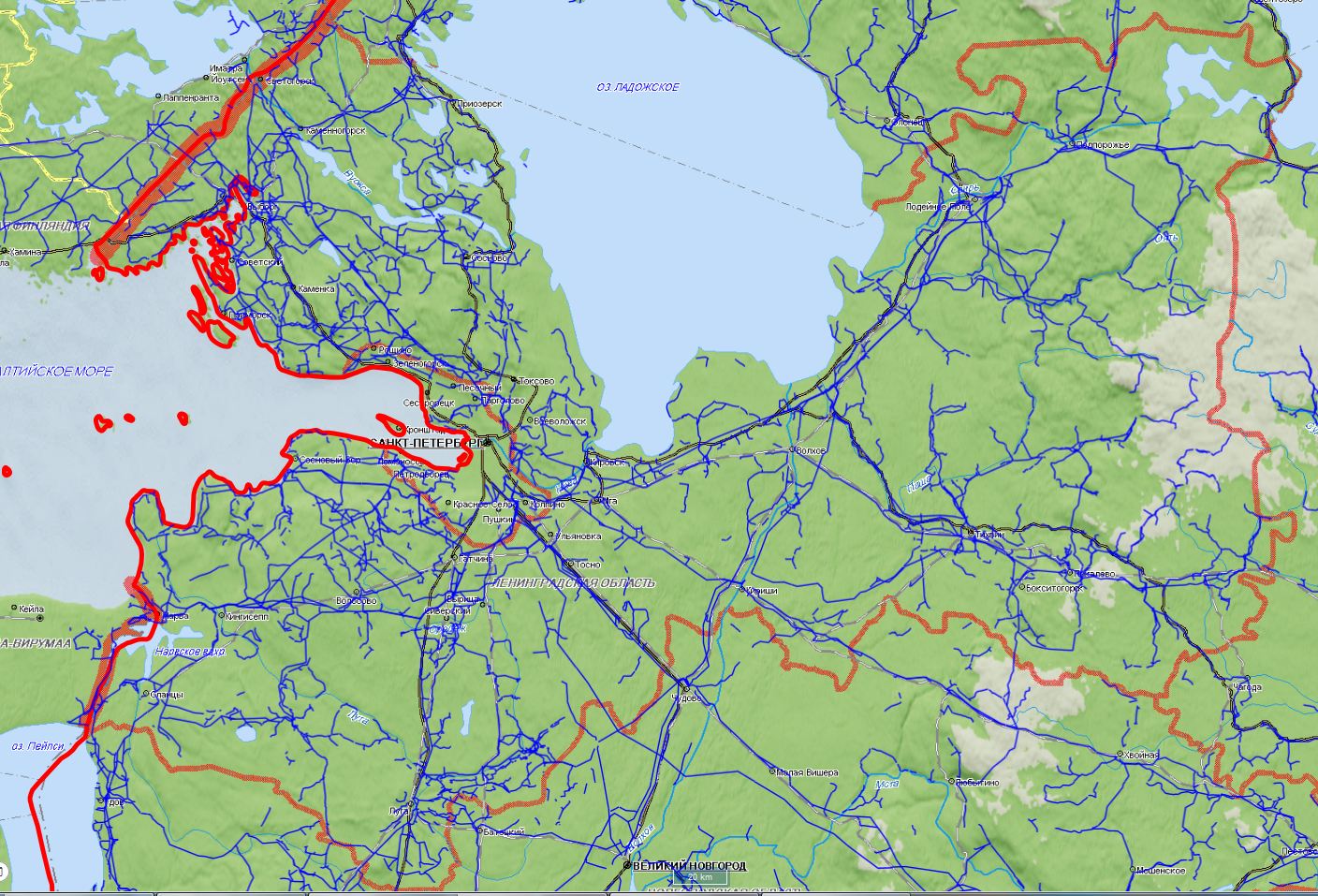 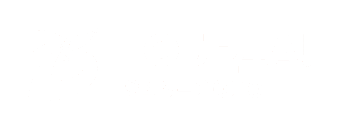 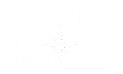 Киришский  р-н
Волховский  р-н
Лодейнопольский  р-н
Сланцевский   р-н
Кировский  р-н
Волосовский  р-н
Тихвинский  р-н
Ломоносовский  р-н
Приозерский  р-н
Гатчинский  р-н
Тосненский  р-н
Подпорожский  р-н
Всеволожский  р-н
Кингисеппский  р-н
Бокситогорский  р-н
Лужский  р-н
Выборгский р-н
70%
0,9
0,6
1581,82/348
20
20
0,8
23
0
0
0
20
23
20
0,9
23
23
0,8
0,9
0,9
0,3
0
20
0,3
20
20
23
0
20
0
0
23
23
20
1233/218
70%
23
15425/61702
0,3
7231/28924
889,73/171
70%
6428,96/386
7229/28916
68%
50309/171239
65%
1458,15/493
88680/354723
70%
1463/276
1617,185/339
70%
22543/90174
17476/69905
65%
1053,9/252
17962/71850
65%
4759/306
70%
1617,185/339
65%
26424/105698
1599/217
12504/50019
19709/78839
1613/270
70%
65%
7290/1588
15614/62456
61063/24425
70%
1217/170
1355,9/292
Условные обозначения
65%
12918/51675
32440/129761
- прогноз нарушения ЛЭП
68%
1290/250
- линии электропередач 110 кВт
10697/42791
70%
1260/240
- протяженность ЛЭП/ТП (шт.)
321/20
18219/72879
- кол-во домов /населения
159/10
14:00 04.11.2020
исп. ЦУКС ГУ МЧС по Ленинградской области
АРМ № 9 Михеева В.В.
тел. 3930-1251
использовались: АИУС РСЧС
- износ электроэнергетических систем
60%
- муниципальное образование
Тымовский
141,1/302